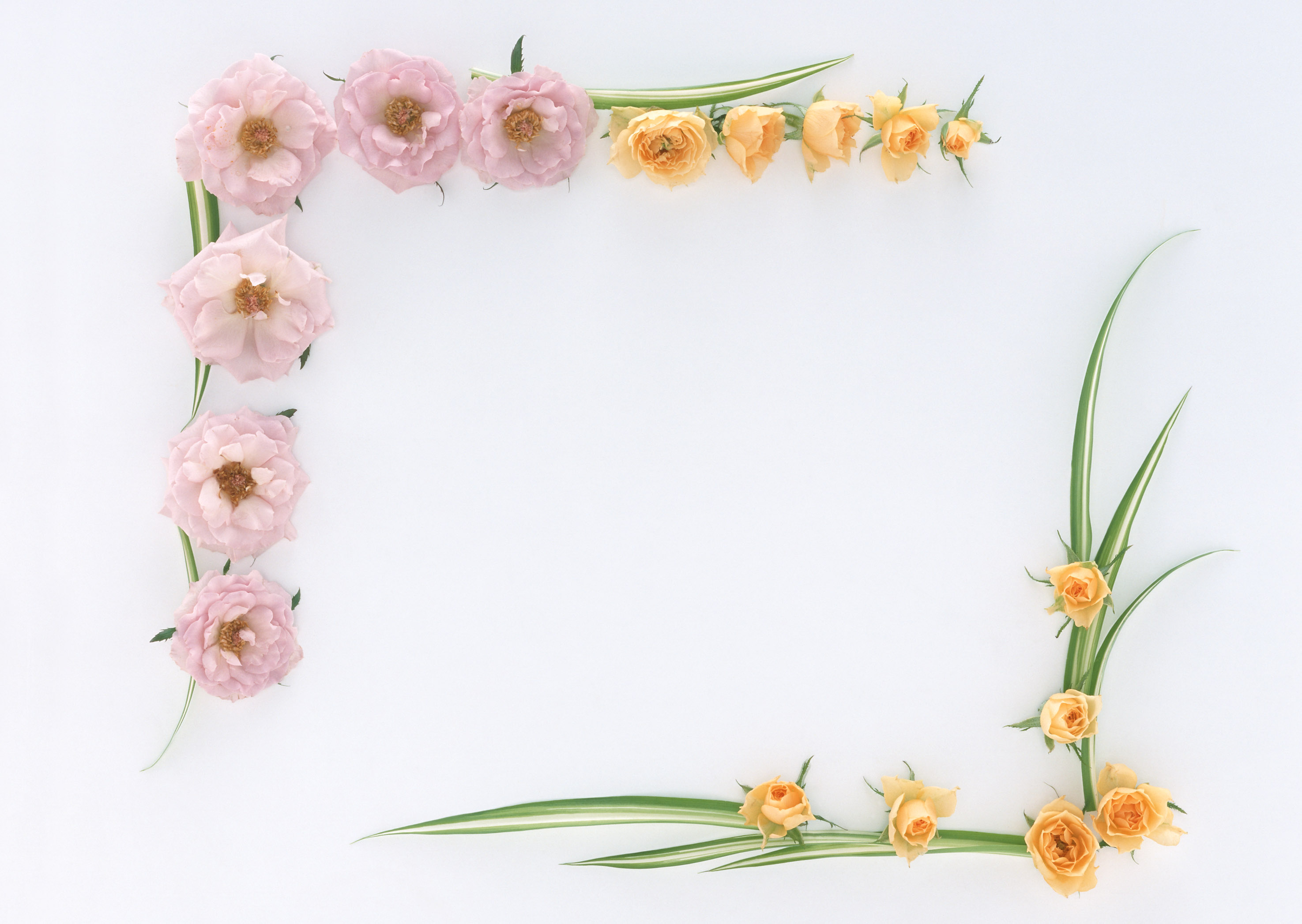 NHIỆT LIỆT CHÀO MỪNG
CÁC CÔ GIÁO VỀ DỰ GIỜ
THAO GIẢNG  MÔN NGỮ VĂN LỚP 6/9
Giáo viên: Trần Thị Sáng
Trường THCS Lý Thường Kiệt
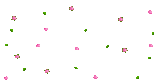 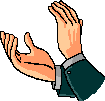 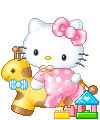 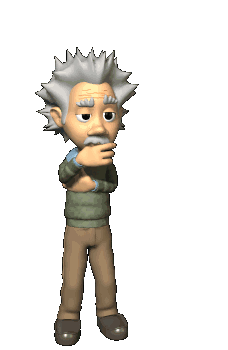 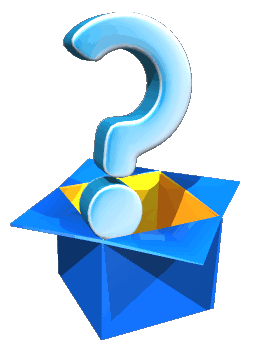 KiÓm tra bµi cò
Câu hỏi: Tình thương mênh mông của Bác Hồ đối với bộ đội và dân công được thể hiện trong bài Đêm nay Bác không ngủ như thế nào?
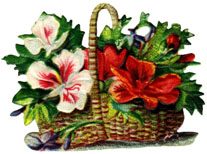 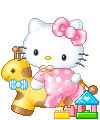 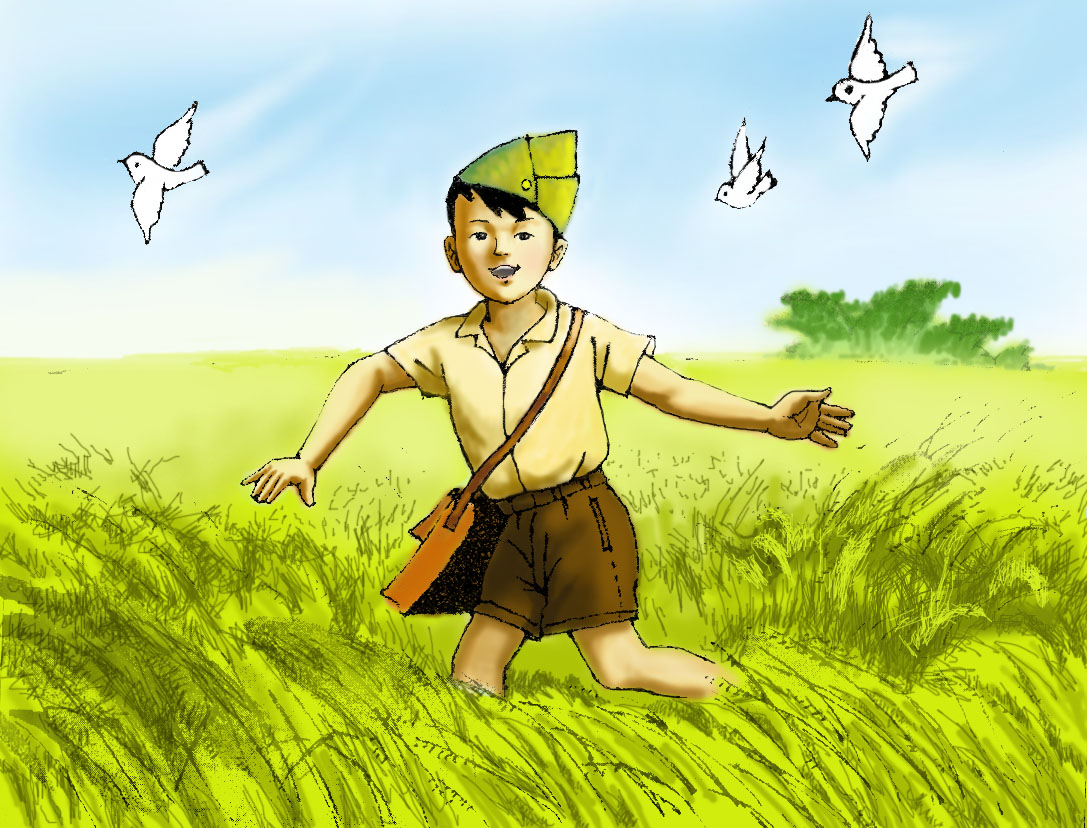 TIẾT 99 (VĂN BẢN): LƯỢM
--Tè H÷u--
Tiết 99 (Văn bản): Lượm
--Tè H÷u--
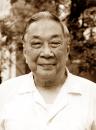 I –TÌM HIỂU chung :
1, T¸c gi¶ :
- Tên khai sinh: Nguyễn Kim Thành
Dựa vào phần chú thích, em hãy nêu 
những hiểu biết của mình về nhà thơ 
Tố Hữu?
Quê quán: Thừa Thiên Huế
Là nhà cách mạng và nhà thơ lớn của thơ hiện đại Việt Nam.
-Các tập thơ tiêu biểu: Từ ấy, Việt Bắc, Ra trận, Gió lộng, Máu và hoa…
Tè H÷u (1920- 2002)
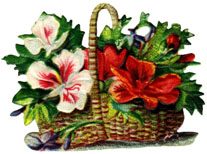 BÀI THƠ: LƯỢM ( Tố Hữu)
Ngày Huế đổ máu
Chú Hà Nội về
Tình cờ chú, cháu
Gặp nhau Hàng Bè

Chú bé loắt choắt
Cái xắc xinh xinh
Cái chân thoăn thoắt
Cái đầu nghênh nghênh

Ca lô đội lệch
 Mồm huýt sáo vang
 Như con chim chích
Nhảy trên đường vàng...

- Cháu đi liên lạc 
Vui lắm chú à
Ở đồn Mang Cá
Thích hơn ở nhà!

Cháu cười híp mí
Má đỏ bồ quân
- Thôi chào đồng chí!
Cháu đi xa dần...
Cháu đi đường cháu
Chú lên đường ra
Đến nay tháng sáu
Chợt nghe tin nhà

Ra thế
Lượm ơi!...

Một hôm nào đó
Như bao hôm nào
 Chú đồng chí nhỏ
Bỏ thư vào bao

Vụt qua mặt trận
Đạn bay vèo vèo
Thư đề " Thượng khẩn"
Sợ chi hiểm nghèo?

Đường quê vắng vẻ
Lúa trỗ đòng đòng
Ca lô chú bé
Nhấp nhô trên đồng.
Bỗng lòe chớp đỏ
Thôi rồi, Lượm ơi! 
Chú đòng chí nhỏ
Một dòng máu tươi!

Cháu nằm trên lúa
Tay nắm chặt bông
Lúa thơm mùi sữa
Hồn bay giữa đồng

Lượm ơi, còn không?


Chú bé loắt choắt
Cái xắc xinh xinh
Cái chân thoăn thoắt
Cái đầu nghênh nghênh

Ca lô đội lệch
 Mồm huýt sáo vang
 Như con chim chích
Nhảy trên đường vàng.

                         - 1949-
Tiết 99 (Văn bản): Lượm
--Tè H÷u--
I –TÌM HIỂU chung :
2, T¸c phÈm :
Em hãy nêu hoàn cảnh sáng 
tác của bài thơ này?
a.Hoàn cảnh sáng tác:
- Viết năm 1949- Trong cuộc kháng chiến chống Pháp, in trong tập Việt Bắc.
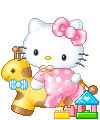 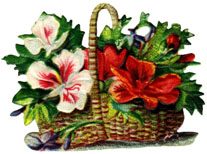 Tiết 99 (Văn bản): Lượm   Tố Hữu
I –TÌM HIỂU chung :
1, T¸c gi¶ :
2, T¸c phÈm :
Bài thơ Lượm viết về ai? Về sự việc gì? Em có nhận xét gì về thể thơ của bài thơ này?
b. Thể thơ:
Bốn chữ
c.Phương thức biểu đạt
Để viết về Lượm, nhà thơ đã chọn và sử dụng phương thức biểu đạt nào?
Tự sự - miêu tả - biểu cảm
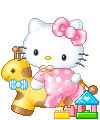 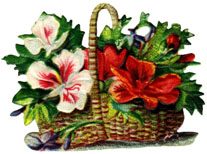 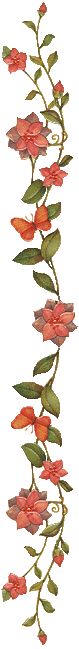 Từ đầu đến: ..." Cháu đi xa dần":
Hình ảnh Lượm trong 5 khổ thơ đầu
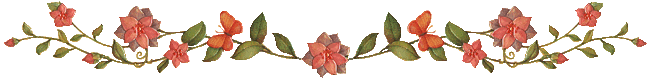 Từ : "Cháu đi đường cháu" đến: ..." Hồn bay giữa đồng":
Chuyến đi liên lạc cuối cùng của Lượm
*Bố cục:
Phần còn lại:
Hình ảnh Lượm sống mãi.
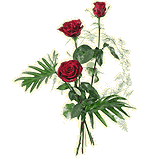 Tiết 99 (Văn bản): Lượm   Tố Hữu
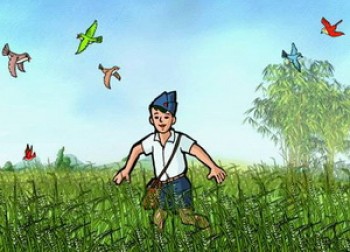 II.TÌM– hiÓu v¨n b¶n
Hai chú cháu gặp nhau trong hoàn cảnh nào? Lúc đó Lượm đang làm nhiệm vụ gì?
Hình ảnh Lượm trong đoạn thơ từ khổ thứ 2 đến khổ thứ 5 đã được miêu tả như thế nào qua cái nhìn của người kể?
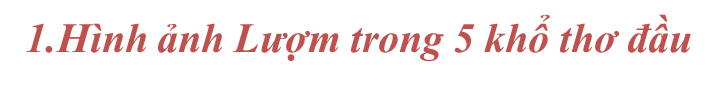 = >Trang phôc cña c¸c chiÕn sÜ vÖ quèc
- c¸i x¾c xinh xinh                      - ca l« ®éi lÖch
=> Nhá bÐ, nhanh nhÑn, tinh nghÞch
- lo¾t cho¾t, tho¨n tho¾t              - nghªnh nghªnh
=> Hån nhiªn, vui vÎ, yªu ®êi
- huýt s¸o,                    - c­êi hÝp mÝ
- Ch¸u ®i liªn l¹c ;Vui l¾m chó µ ; Th«i chµo ®ång chÝ !
= >Say mª c«ng t¸c kh¸ng chiÕn
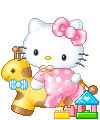 Tiết 99 (Văn bản): Lượm   Tố Hữu
II. TÌM HIỂU VĂN BẢN
1.Hình ảnh Lượm trong 5 khổ thơ đầu
- Sö dông nhiÒu tõ l¸y : Lo¾t cho¾t, xinh xinh, tho¨n tho¾t, nghªnh nghªnh  - So s¸nh : L­ưîm như con­ chim chÝch …
1, Tác giả đã sử dụng nghệ thuật gì và ngôn ngữ như thế nào khi miêu tả Lượm?
2, H×nh ¶nh Con đường vµng gîi cho em suy nghÜ g× ?
- Con ®ư­êng vµng cã thÓ lµ con ®­ưêng c¸t vµng, con ®ưêng n¾ng vµng, con ®ưêng bªn c¸nh ®ång lóa vµng …
Cã thÓ lµ tæng hîp tÊt c¶ c¸c chÊt liÖu vµng trªn, ®Ó t¹o ra mét mµu vµng Êm ¸p, trµn ngËp kh«ng gian vµ con ®ư­êng mµ tung t¨ng , rÝu rÝt trªn ®ã lµ chó chim chÝch - Lư­îm ®ang nh¶y ch©n s¸o, nÐt mÆt hín hë, vui t­ư¬i, ®¸ng yªu v« cïng
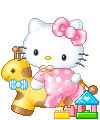 1.Hình ảnh Lượm trong 5 khổ thơ đầu
Đoạn thơ có tính tạo hình cao khắc hoạ hình ảnh chú bé Lượm hồn nhiên, nhí nhảnh, vui tươi, say mê công tác kháng chiến thật đáng yêu, đáng trân trọng
II. TÌM HIỂU VĂN BẢN
Nhà thơ đã hình dung, miêu tả chuyến đi 
liên lạc cuối cùng của Lượm như thế nào?
1.Hình ảnh Lượm trong 5 khổ thơ đầu
Động từ mạnh hành động nhanh, khẩn trương
Vôt qua mÆt trËn
§¹n bay vÌo vÌo
 Th­ư ®Ò th­îng khÈn
Sî chi hiÓm nghÌo ?
2.Chuyến đi liên lạc cuối cùng của Lượm
Tính từ miªu t¶ -> gîi t×nh thÕ ¸c liÖt cña cuéc chiÕn tranh.
Th¸i ®é th¸ch thøc, bÊt chÊp nguy hiÓm.
= > L­ưîm hån nhiªn, h¨ng h¸i, dòng c¶m, kh«ng chïn bư­íc trư­íc hiÓm nguy quyÕt t©m hoµn thµnh nhiÖm vô ®­ưîc giao
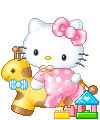 Bçng loÌ chíp ®á
		Th«i råi, L­ưîm ¬i!
		Chó ®ång chÝ nhá
		Mét dßng m¸u t­ư¬i!
Ch¸u n»m trªn lóa
 Tay n¾m chÆt b«ng
 Lóa th¬m mïi s÷a
 Hån bay gi÷a ®ång...
C¸i chÕt cao ®Ñp, nhÑ nhµng,thanh th¶n. L­ưîm như mét thiªn thÇn nhá ®ang yªn nghØ gi÷a c¸nh ®ång quª h­¬ng. Linh hån cña em hãa th©n vµo thiªn nhiªn ®Êt nưíc - > Sù hi sinh cao ®Ñp, ®¸ng tr©n träng
? Sự hy sinh  của Lượm gợi cho em cảm xúc gì?
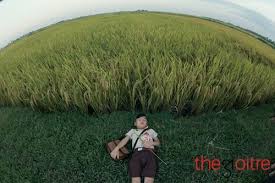 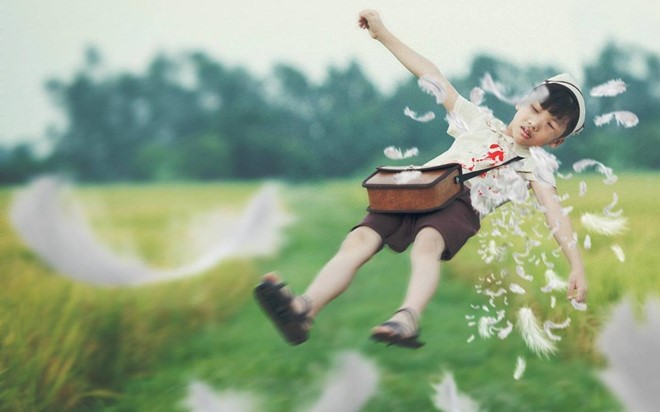 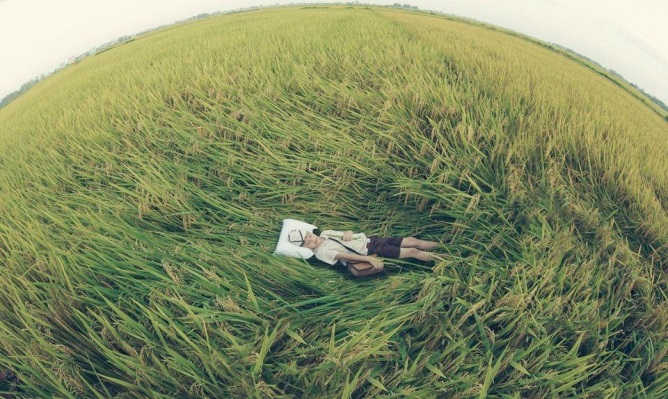 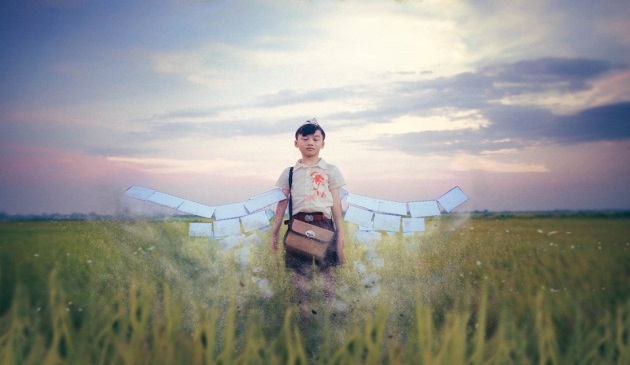 Tìm những câu  thơ bộc lộ cảm xúc của tác giả khi nghe tin Lượm hi sinh? Nhận xét về cấu tạo của các câu thơ đó?
C©u th¬ t¸ch lµm hai dßng                                   -> th¸i ®é s÷ng sê tr­ưíc tin Lư­îm hi sinh.
- Ra thÕ            L­ưîm ¬i !...
C©u c¶m th¸n ng¾t lµm hai vÕ               -> Béc lé c¶m xóc nghÑn ngµo                ®au xãt, tiÕc thư­¬ng.
- Th«i råi, L­ưîm ¬i!
C©u hái tu tõ : béc lé c¶m xóc ®au xãt, ngì ngµng kh«ng muèn tin r»ng L­ưîm kh«ng cßn n÷a.
- Lư­îm ¬i, cßn kh«ng ?
2. Chuyến đi liên lạc cuối cùng của Lượm
Lượm hi sinh một cách dũng cảm
Tác giả đau xót, tiếc thương và trân trọng
Trò chơi ô chữ
Nhân vật chính trong tác phẩm vừa học?
Thể thơ trong bài thơ Lượm là thể thơ nào ?
Tác giả của bài thơ Lượm?
Một trong những nét nghệ thuật đặc sắc của bài thơ này ?
L
Ö
ÔÏ
M
Câu “ Cái đầu nghênh nghênh” miêu tả gì ?
ÖÕ
B
OÁ
N
C
H
U
T
OÁ
H
ÖÕ
D
AÙ
N
U
G
Ñ
I
EÄ
Y
T
ÖØ
L
AÙ
D
UÕ
N
G
C
AÛ
M
Đức tính cao đẹp nhất của chú bé Lượm là gì?
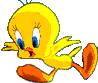 h­íng dÉn häc sinh häc bµi
- Häc thuéc lßng bµi th¬ L­ưîm  củaTè H÷u
- Nắm được các ý chính trong đoạn 1 và đoạn 2 của bài thơ
- Soạn tiếp câu hỏi 4, 5 sgk/76 và bài “Mưa”
TRÂN TRỌNG CẢM ƠN!